ГРУПОВІ ФОРМИ 
РОБОТИ НА
 УРОКАХ 
ІНОЗЕМНОЇ МОВИ
Мета – навчання спілкуванню
іноземною мовою,  забезпечення
максимальної  активізації 
комунікативної діяльності учнів.
Труднощі 
при організації групового спілкування
труднощі,пов'язані 
з діяльністю вчителя
(організаційного характеру)
труднощі, пов'язані
 з діяльністю учнів
Труднощі,
пов'язані  з діяльністю вчителя
велика наповнюваність групи;
непристосованість класного приміщення до групової 
    роботи;
організація  даного виду роботи вимагає багато 
    часу;
недостатня кількість методичних посібників та 
    розробок.
Труднощі,
 пов'язані  з діяльністю учнів
непідготовленість учнів до даного виду роботи;
нерозуміння учнем своєї ролі в процесі групового
    спілкування;
страх говорити іноземною мовою;
можливість уникати виконання завдання;
різний темп роботи.
Успіх
 колективної роботи залежить
від бажання та вміння 
учнів  працювати самостійно та
 злагоджено.
від професійних 
та особистісних 
якостей вчителя
Корисні рекомендації 
по організації роботи в групах:
в групі має бути не більше 5 чоловік;
завдання варто будувати чітко та ясно;
 учням необхідний час, щоб навчитися працювати разом, тому 
    не варто їх     квапити;
 роботу не слід затягувати, час на підготовку має бути чітко
    визначеним;
 не слід втручатися в роботу після її початку та переривати учнів
    в процесі спілкування;
  протягом підготовки завдання варто пройти класом слухаючи, 
    що саме обговорюють учасники груп;
 пояснення завдання, процес підготовки та контроль мають
    здійснюватися іноземною мовою;
 для учнів, що закінчать раніше, має бути передбачене додаткове 
    завдання;
 оцініть та прокоментуйте роботу учнів;
  групова робота має завершуватися роботою над помилками.
СЕКРЕТИ  ПЛІДНОЇ СПІВПРАЦІ
Б
У
Д
Ь
Т
Е
взаємоввічливими
доброзичливими
організованими
дисциплінованими
тактовними та терпимими
 щодо “промахів” учнів
СЕКРЕТИ  ПЛІДНОЇ СПІВПРАЦІ
Н
Е
сваріться
перебивайте
радійте помилкам
 товаришів
говоріть занадто 
голосно
Організація групової 
роботи повинна 
проходити в атмосфері
співпраці, товариськості
 та довіри.
за бажанням
 учнів
по набору
 лідерів
за вибором
 вчителя
Основні способи 
формування груп
за певною
 ознакою
у випадковому 
порядку
по стилю 
інтелектуальної
 діяльності
Форма розміщення меблів у класі – 
це також засіб 
підвищення ефективності
 групової роботи
Форма розміщення меблів у класі
фронтальна робота
 з класом
коло
(за участю вчителя)
літера “П”
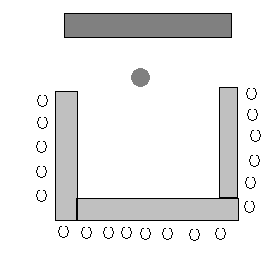 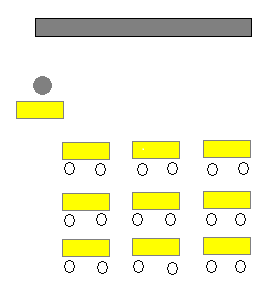 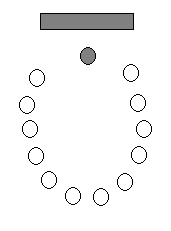 вільне розміщення дітей  на підлозі
(початкова школа)
прямокутник
робота в четвірках
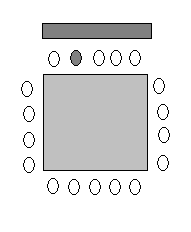 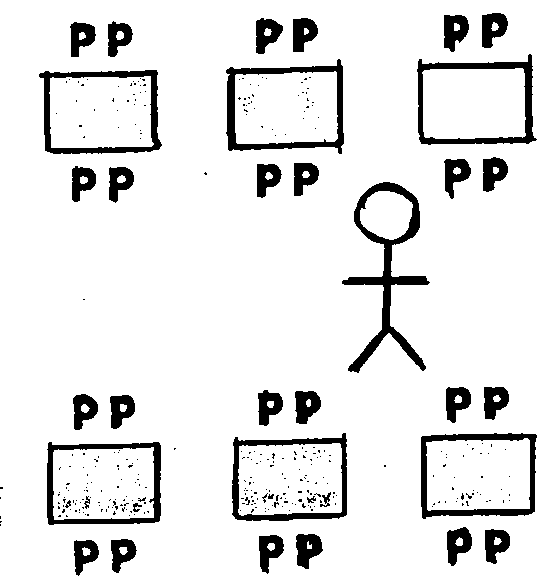 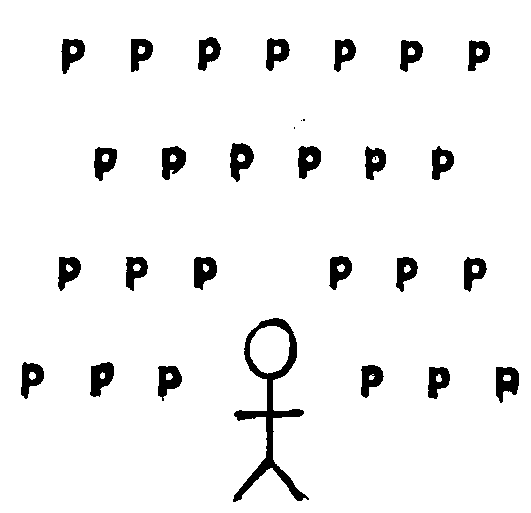 Переваги групової роботи 
на уроках іноземної мови:
сприятлива для учнів атмосфера;
 вирішення проблеми сором'язливості та скутості;
 особистісний підхід, оскільки в центрі уваги 
     не вчитель, а учень;
 залучення всіх учнів до навчального процесу;
 постійне та безперервне спілкування.
… реалізація принципу 
    активності в навчанні.
Групова робота
на уроці іноземної 
мови – це …
… один із факторів
    розвиваючого навчання;
…  інтерактивна
     форма навчання.